Aktivitas Enzim
Tujuan
Mengetahui sifat enzim
Mengetahui faktor yang mempengaruhi aktivitas enzim
Mengetahui pengaruh suhu terhadap aktivitas enzim
Alat
Alat gelas
Mikropipet P1000
Hot plate
Spektrofotometer uv-vis
Freezer
Oven
Inkubator
Tip
Bahan
Crude enzyme selulase
Aquades
Garam Rochelle
Larutan DNS
Carboxymethyl cellulose
Larutan stok glukosa
Buffer
Air
Alumunium foil
Cara Kerja
Buat campuran 1 mL crude enzyme + 1 mL substrat CMC + 0,25 mL aquades
Larutan diinkubasi @30 menit dengan suhu 4℃, 28℃, 35℃, 50℃, 60℃ lalu ditambah DNS 2 mL
c. Campuran dimasukkan air mendidih @5 menit, didinginkan 15 menit, lalu ditambah 1 mL garam Rochelle
d. Absorbansi dihitung dengan spektrofotometer 540 nm.
Crude enzyme selulase
Merupakan enzim yang dapat menghidrolisis molekul selulosa menjadi disakarida atau monosakarida sederhana
Crude enzyme : enzim yang masih kasar atau mentah yang didapatkan dari sumber penghasil enzim
Why CMC?
CMC merupakan substrat terbaik untuk menginduksi sintesis enzim selulolitik ekstraseluler (Alam et al. 2004)
CMC
Substrat yang digunakan yaitu CMC (Carboxymethyl cellulose) – merupakan selulosa eter yang larut dalam air, dan dihasilkan oleh substitusi parsial dari gugus hidroksil pada selulosa dengan gugus hidrofilik ionic.
Aktivitas Enzim
Aktivitas enzim menyatakan seberapa besar kemampuan dalam menguraikan polisakarida menjadi monosakarida atau jumlah pereduksi yang dilepaskan oleh kerja enzim per satuan waktu
Aktivitas enzim selulase ditentukan dengan mengkonversi nilai absorbansi yang diperoleh dari konsentrasi gula standar, kemudian dihitung menggunakan rumus:
Rumus Aktivitas Enzim
Contoh Pengukuran Aktivitas Enzim
1. Membuat larutan standar glukosa dengan berbagai konsentrasi  (ppm)
Contoh: 10 variasi
0; 25; 50; 75; 100; 125; 150; 175; 200 dan 225 ppm.
2. Larutan standar yang telah direaksikan dengan uji DNS, diukur absorbansi tiap larutannya dengan spektrofotometerHasil pengukuran absorbansi larutan standar
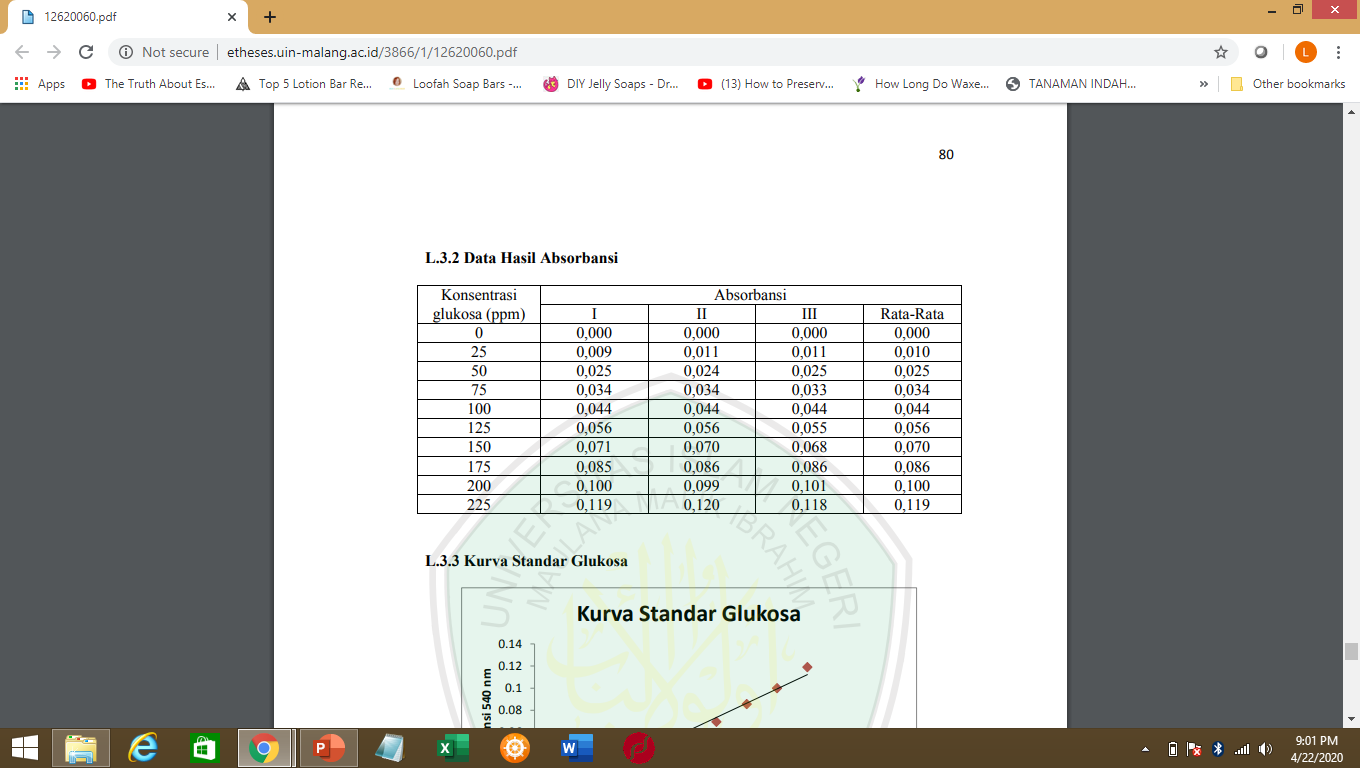 (Putri, 2016).
3. Membuat kurva standar larutan glukosa
*Untuk cara pembuatan larutan standar bisa membaca dari jurnal terlampir
Diketahui persamaan y= 0.0005x – 0.0036
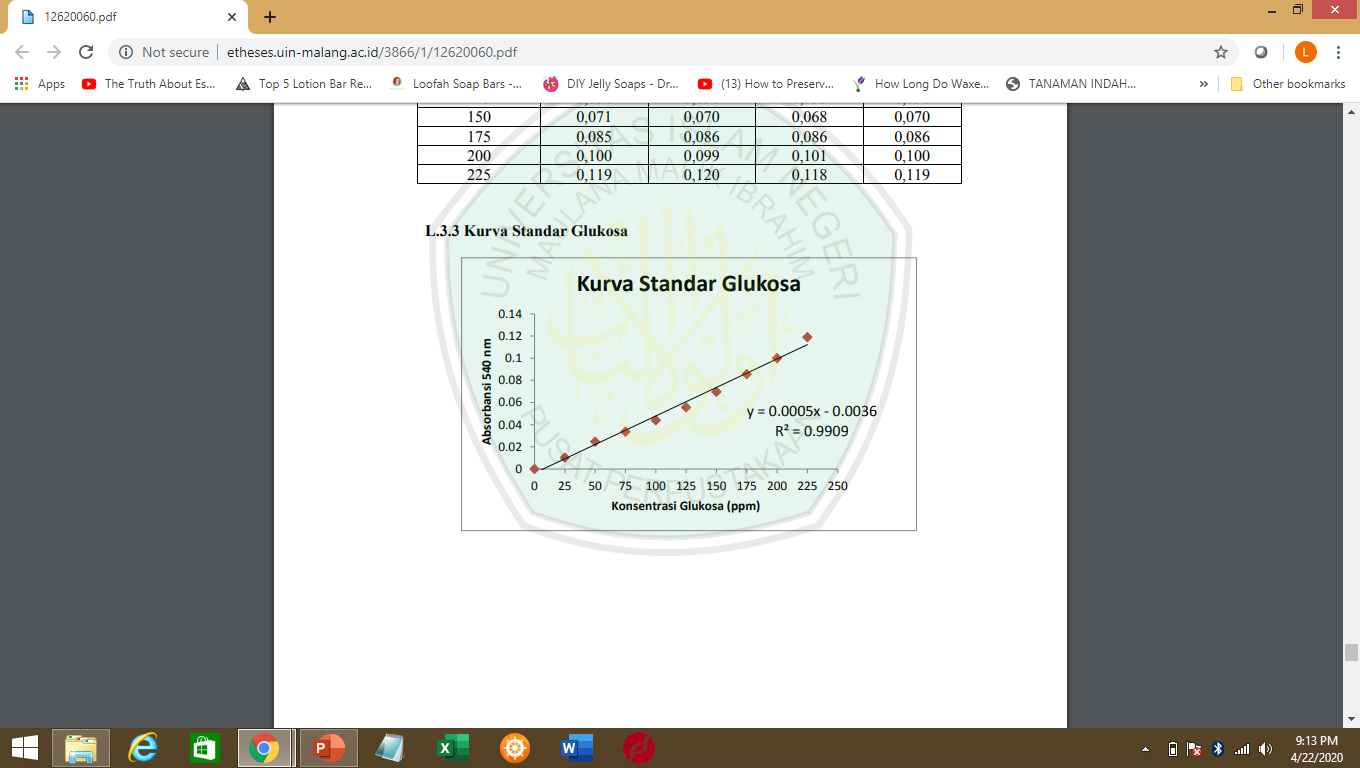 (Putri, 2016).
4. Mengukur absorbansi pada larutan sampel dengan perlakuan inkubasi suhu 35° C
*absorbansi terkoreksi= absorbansi sampel- absorbansi kontrol
Hasil pengukuran absorbansi
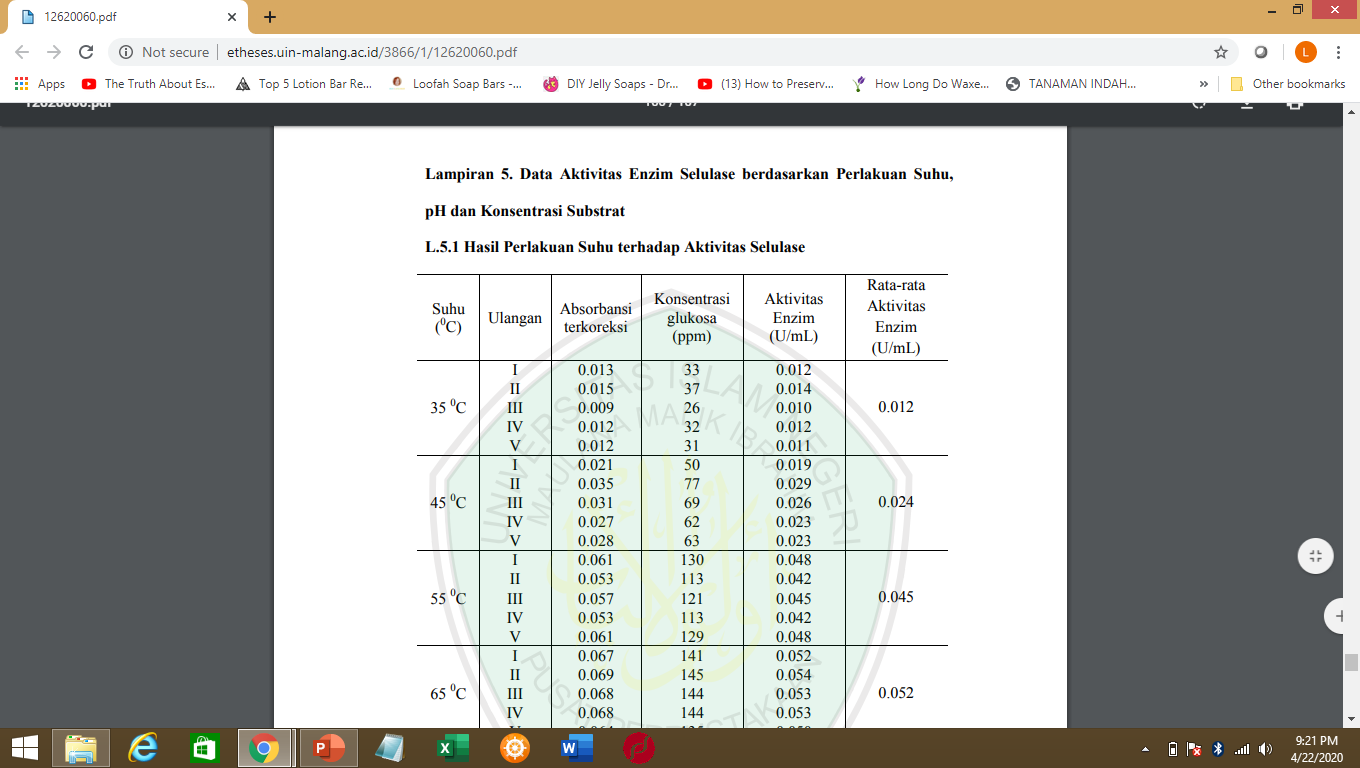 (Putri, 2016).
5. Perhitungan aktivitas enzim berdasarkan hasil absorbansi larutan sampel (lihat pada slide 17)
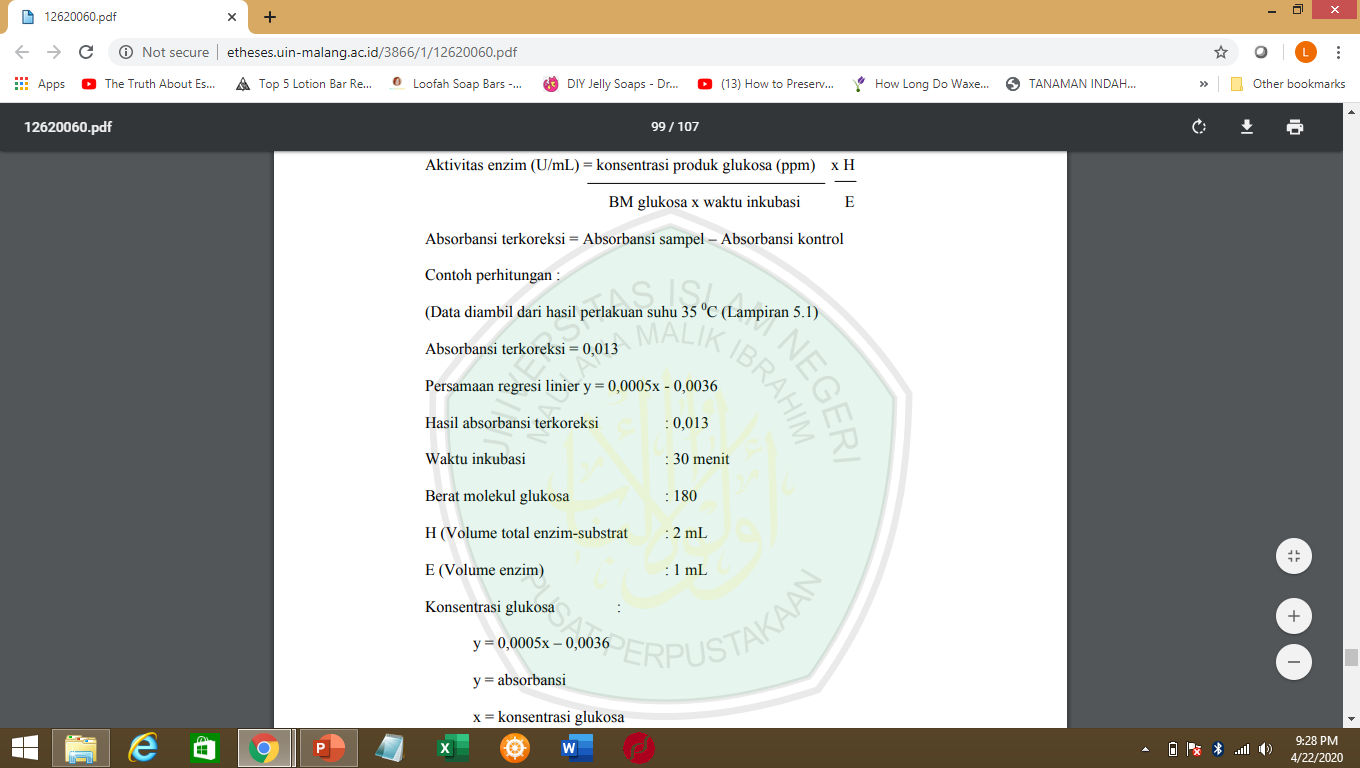 (Putri, 2016).
Hasil perhitungan dengan rumus
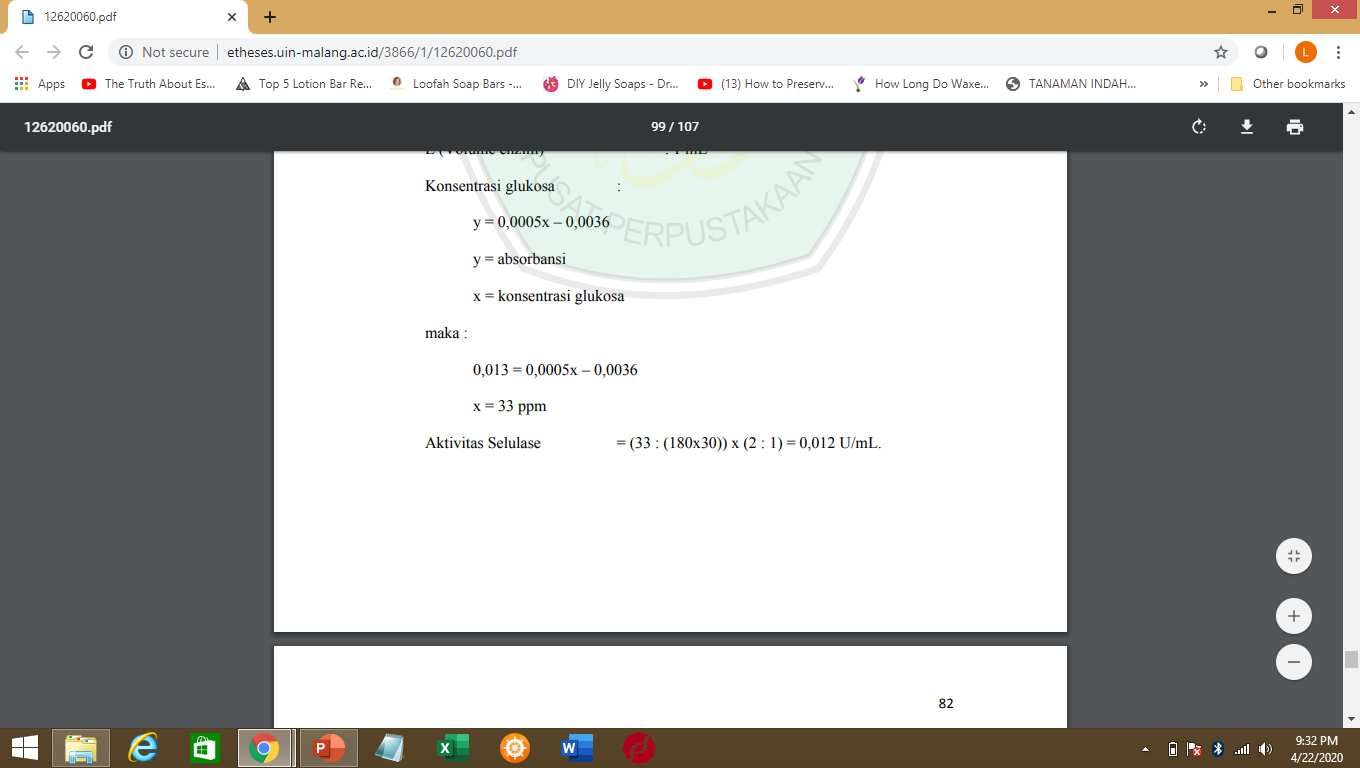 (Putri, 2016).